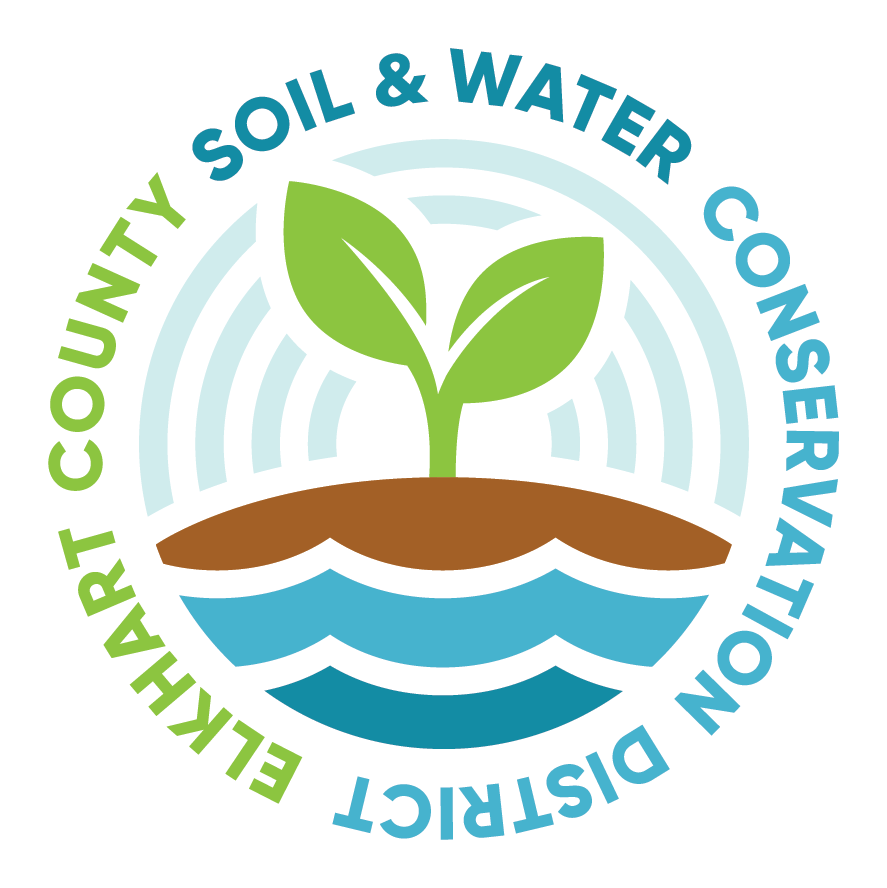 Citizen Science with Hoosier Riverwatch
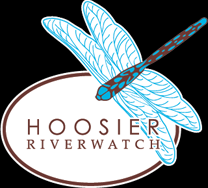 Volunteer Water Monitoring and Available Data
Updated 11/2018
[Speaker Notes: Citizen Science with Hoosier Riverwatch: Volunteer Water Monitoring and Available Data

Prepared by the Elkhart County Soil and Water Conservation District

Presented for the Indiana Watershed Leadership Academy 1/10/2019]
Do You Know?
Learning Objectives
What is citizen science?

What is Hoosier Riverwatch?

What data is publicly available to use?

How can you get involved in Hoosier Riverwatch?
[Speaker Notes: Learning Objective: Learn more in the following slides

Overview/Purpose: This powerpoint serves as informational. It is an overview of the citizen science efforts through Hoosier Riverwatch, which includes a brief about what Hoosier Riverwatch is all about. This most importantly includes where to find and how to use publicly available Hoosier Riverwatch data.]
What is Hoosier Riverwatch?
Mission: 

To involve citizens of Indiana in becoming active stewards of Indiana’s water resources through watershed education, water monitoring, and clean-up activities.
[Speaker Notes: Hoosier Riverwatch is housed in Indiana Dept. of Environmental Management (IDEM) Office of Water Quality, Watershed Assessment and Planning Branch. 
The program began in 1996.]
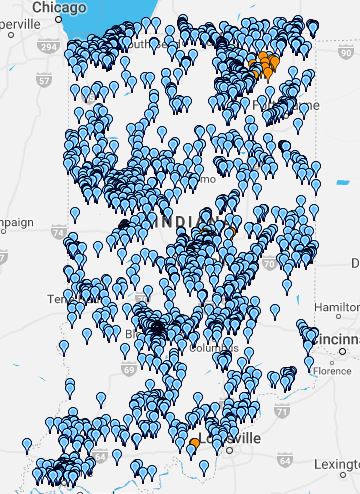 What is Hoosier Riverwatch?
Volunteer Water Monitoring

Citizen Science Project

Education and Outreach

Involvement and Awareness
[Speaker Notes: Picture: Screen shot of monitoring sites (http://www.hoosierriverwatch.com/; 14 DEC 2018)

Hoosier Riverwatch volunteers and citizen scientists collect physical, chemical, and biological data at sites in their community. 

WOAH that’s a lot of data, what type of data is collected?
	Physical
	Chemical
	Biological]
Observe and Record:
	Substrate (bottom of water body)
	Fish Cover (hiding places)
	Stream Shape/Human Alterations
	Stream Forests, Wetlands, and Erosion
	Depth and Velocity
	Riffles/Runs
Physical Data
Citizens Qualitative Habitat Evaluation 
(CQHEI)
[Speaker Notes: The CQHEI is based on observations that are assigned a point value. Those observations are listed above.

You can find the CQHEI and supporting habitat evaluation material at:   https://www.in.gov/idem/riverwatch/files/volunteer_monitoring_manual_chap_3.pdf (copy and paste link)]
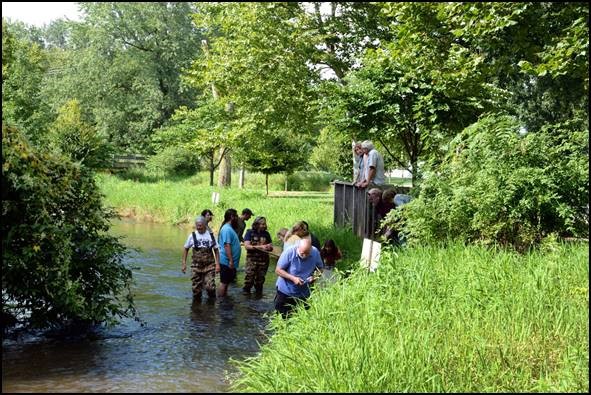 Physical Data
Citizens Qualitative Habitat Evaluation 
(CQHEI)
[Speaker Notes: Picture: Little Elkhart at Riverbend Park, Middlebury IN (PC: Elkhart County SWCD, G. Salavarria)

CQHEI scores: Substrate [a)Mostly medium, 10pts. b) No smothering, 5pts. c) no silting, 5pts]
	Fish Cover [Shrubs/small trees, backwaters/oxbows/sidechannels, shallow/slow areas, water plants, deep areas, undercut banks, 12 pts total]
	Stream Shape[a) 1-2 good bends, 6pts. B) many man-made, 6pts
	Streams Forests and Wetlands [

Walk through habitat score of this site by following CQHEI worksheet]
Dissolved Oxygen
pH
Biochemical Oxygen Demand
Orthophosphate
E. Coli and coliform bacteria
Water Temperature Change
Nitrate and Nitrite
Turbidity
Chemical Data
Caution: The HRW protocol for chemical testing is not standardized.

It’s still useful!
[Speaker Notes: HRW does not require volunteers to use a single method or standard set of equipment for chemical monitoring. This leads to discrepancies in data and information about chemical properties of sites can only be used to identify priority areas for further testing – unless you know the volunteer and protocol they use. 

Even though testing is not standardized (and therefore not recommended for official use), you CAN utilize this data to identify priority areas for further testing, visualize general trends in your watershed/county/area, and push outreach/education/awareness.

More information and chemical monitoring data sheets can be found at: https://www.in.gov/idem/riverwatch/files/volunteer_monitoring_manual_chap_4.pdf (copy and paste link)]
Benthic Macroinvertebrate Collection
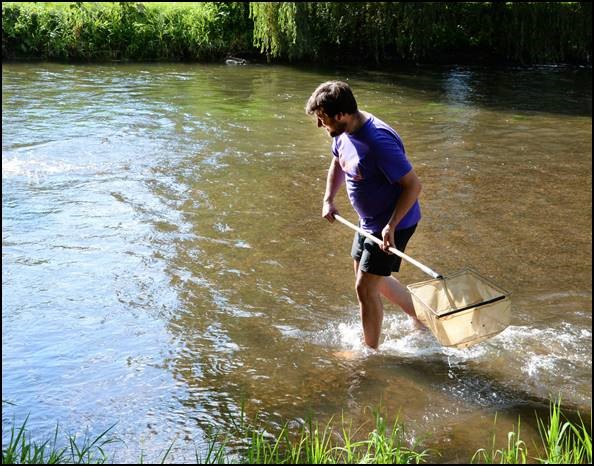 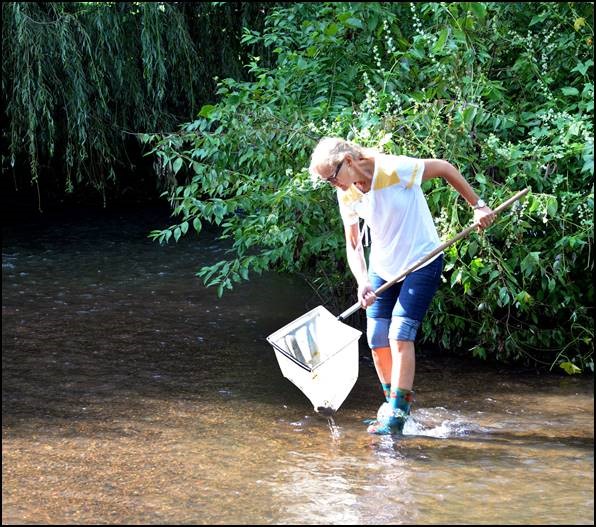 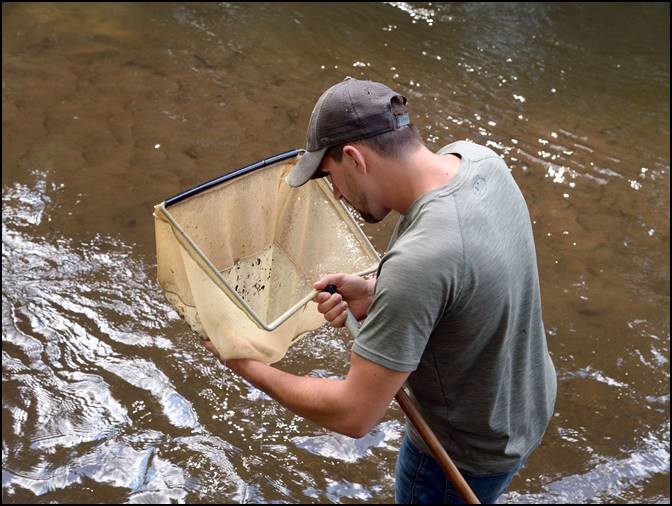 Biological Data
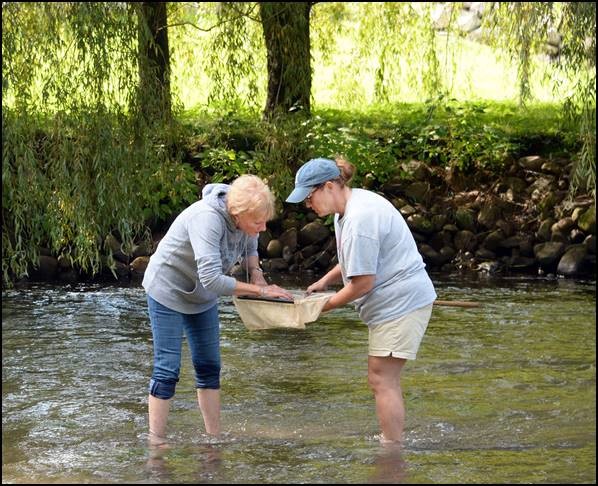 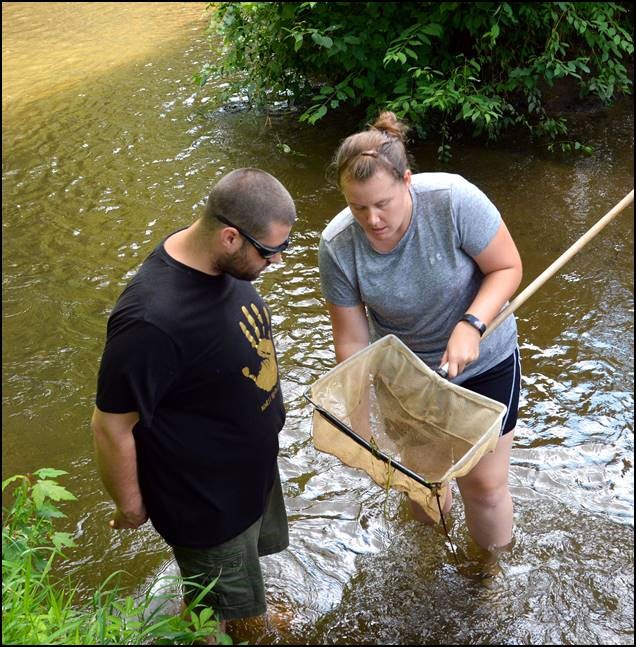 Macroinvertebrates!

Most fun part!
[Speaker Notes: Pictures: 2018 Elkhart County Indiana Master Naturalist class collecting macros (PC: Elkhart Co SWCD, G. Salavarria)

What are macros?
	spend most of their time underwater (benthic)	
	big enough to be seen with eye (macro)
	without a spine (invertebrate)

Why macros?
	Easy to sample, usually plentiful
	Immobile – indicator of water quality
	Continuous indicator of water quality (not a point sample, populations change over a longer time)
	Fit in the food web, indicator of other species

More information about benthic macroinvertebrates at: https://www.in.gov/idem/riverwatch/files/volunteer_monitoring_manual_chap_5.pdf (copy and paste link)]
Benthic Macroinvertebrate Identification
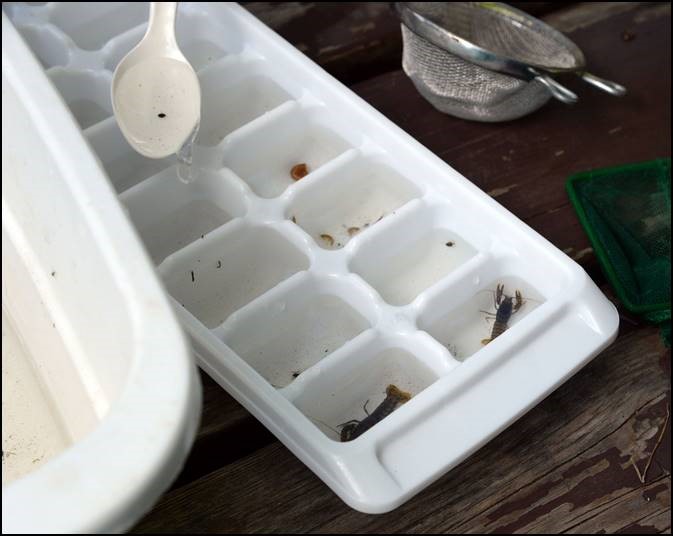 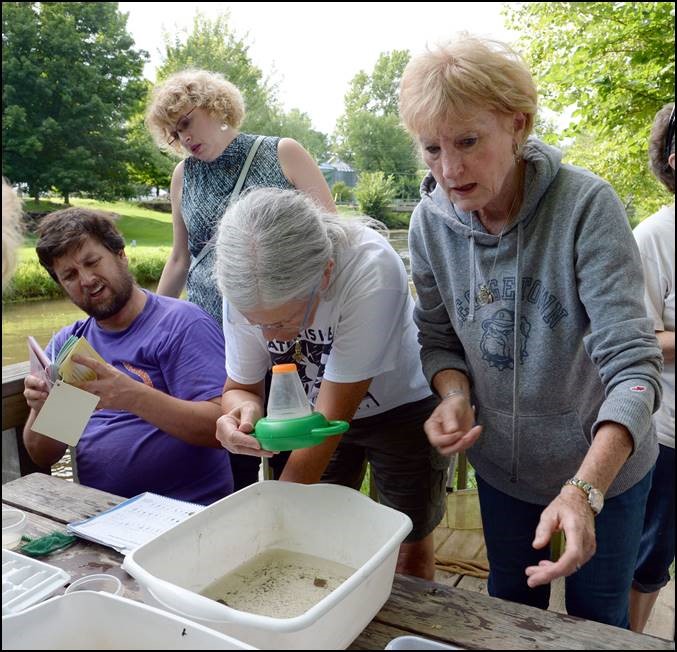 Biological Data
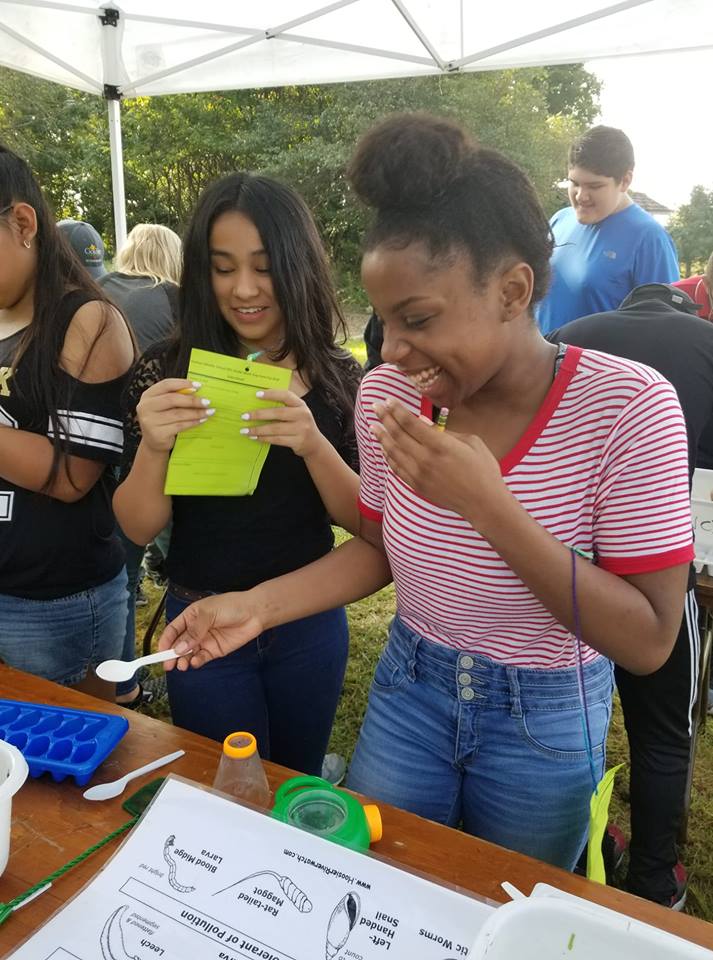 Macroinvertebrates!

Most fun part, hands down.
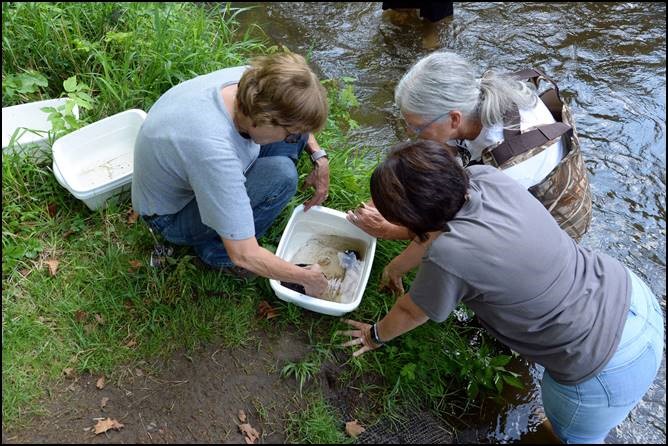 [Speaker Notes: *This is an activity we can bring into your classroom or we can include it on a field trip*

Pic Bottom Left: Middle school students interact and IDs macros (PC: Elkhart Co. SWCD)
Pic Top Left and both Right: 2018 Indiana Master Naturalist Class IDs macros (PC: Elkhart Co. SWCD, G. Salavarria)

After macros are scooped up by nets, put them in tubs and then take them to a table or workspace
Organize them with ice cube trays
Plastic spoons work the best to “grab” the macros
ID species
ID tolerance level/fill out HRW bio sheet

BEST THING – people don’t realize how many little critters are living in the water and that they are such good indicators of water quality. Great experience even if not taking actual data. Gets people thinking about their impact on more than just fish and frogs, there’s so much more living in the water. Many have come back and said they go out and explore/find macros on their own just because they’re curious and don’t think those could possible be living in their pond/ditch/creek/river. They always find some.

More information about benthic macroinvertebrates at: https://www.in.gov/idem/riverwatch/files/volunteer_monitoring_manual_chap_5.pdf (copy and paste link)]
Data!
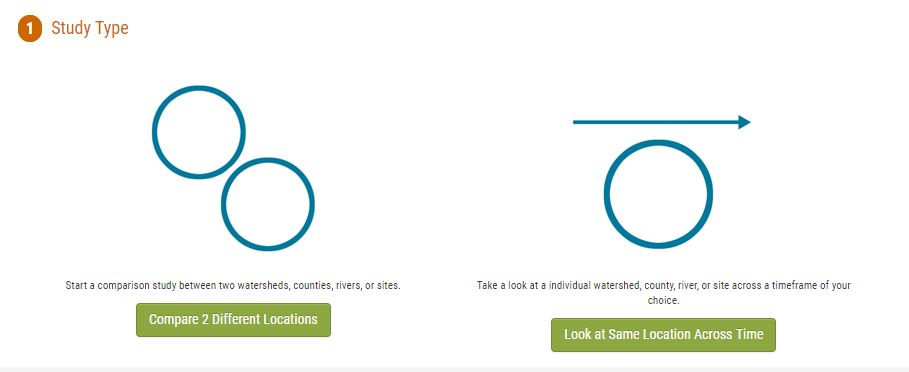 Data collected through HRW is publicly available.
There’s also a nifty visualization tool for general observations.
[Speaker Notes: http://www.hoosierriverwatch.com/visualize (Screenshot 12 DEC 2018)

The visualization tool helps you get an idea of the data available in your watershed, as well as the quality. You can choose to look at one location or compare

Students can use this data to compare watershed areas or compare one watershed area over time.]
Data!
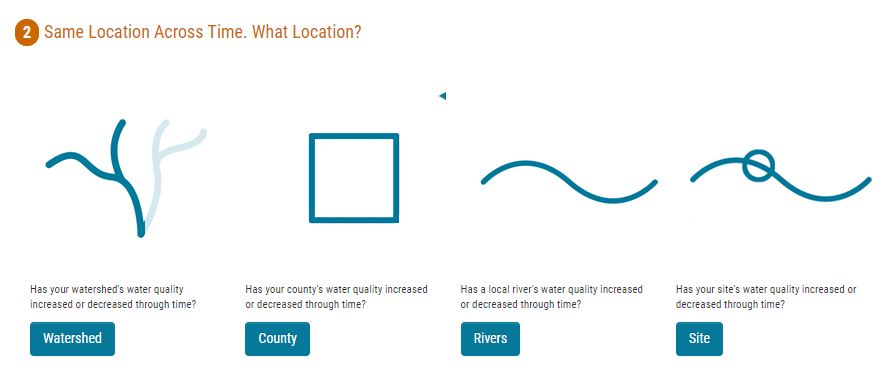 Data collected through HRW is publicly available.
There’s also a nifty visualization tool for general observations.
[Speaker Notes: http://www.hoosierriverwatch.com/visualize (Screenshot 12 DEC 2018)


Next, you choose the area that you want to look at]
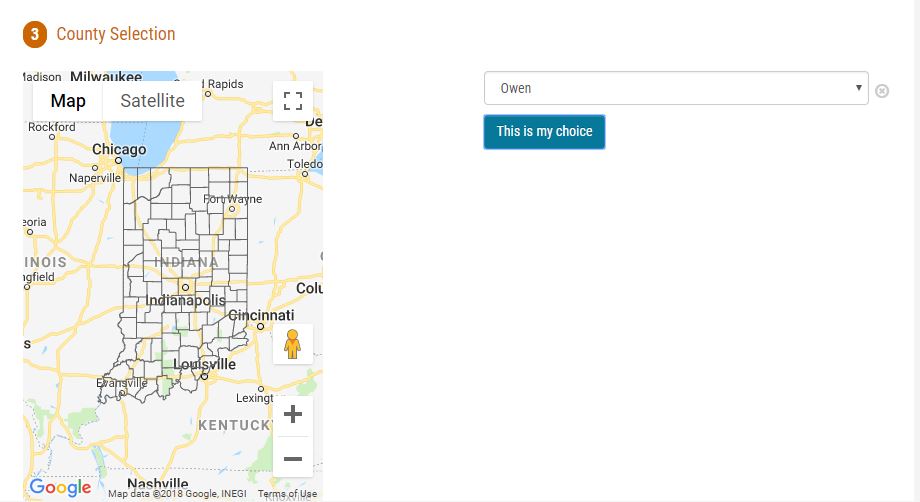 Data!
Data collected through HRW is publicly available.
There’s also a nifty visualization tool for general observations.
[Speaker Notes: http://www.hoosierriverwatch.com/visualize (Screenshot 12 DEC 2018)


I choose to look by county]
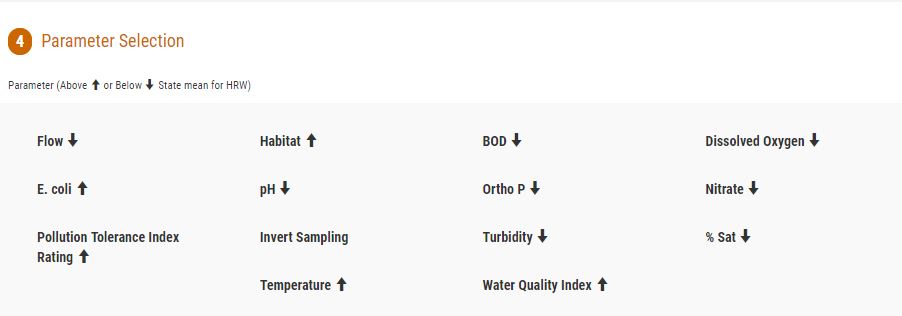 Data!
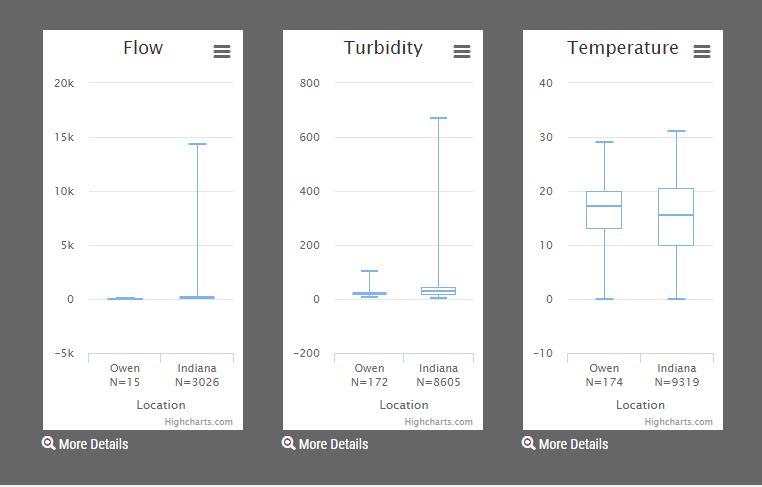 Data collected through HRW is publicly available.
There’s also a nifty visualization tool for general observations.
[Speaker Notes: http://www.hoosierriverwatch.com/visualize (Screenshot 12 DEC 2018)


You get an overview of variables and by clicking on them, graphs are generated]
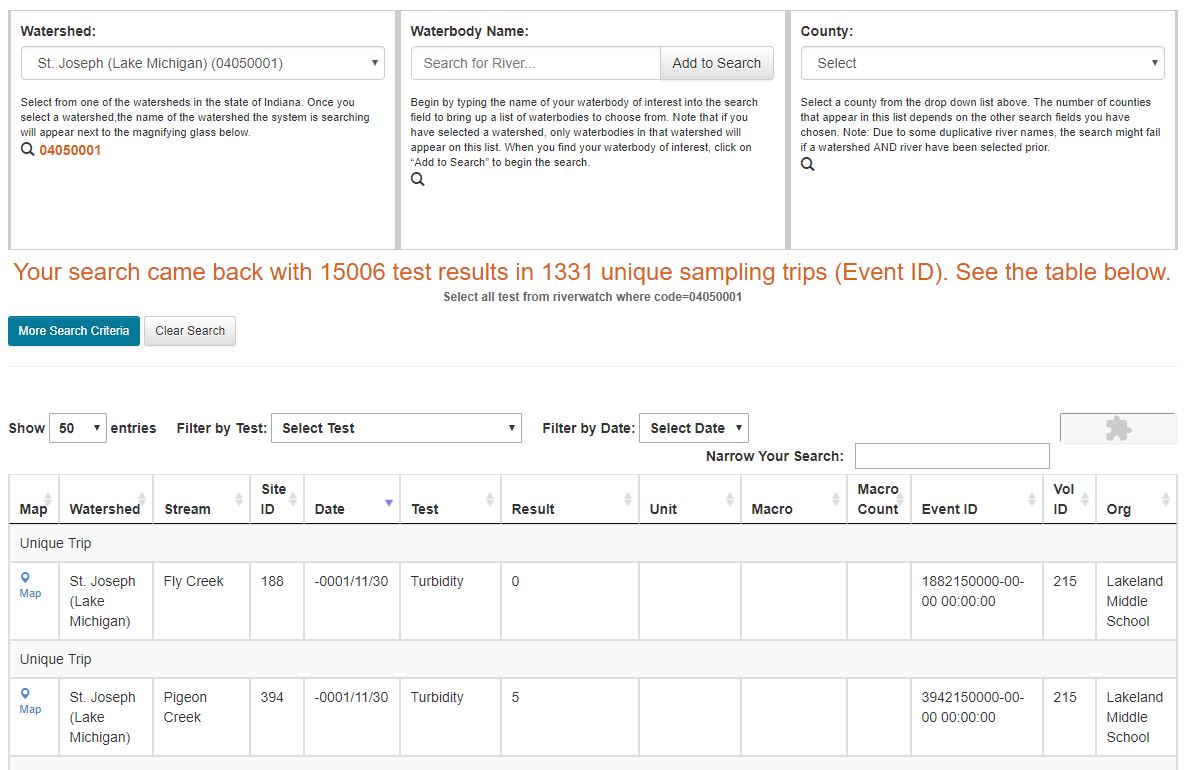 Data!
Data collected through HRW is publicly available.
You can also get the raw data.
[Speaker Notes: http://www.hoosierriverwatch.com/visualize (Screenshot 12 DEC 2018)

Each unique trip is logged when citizen scientist volunteers submit their data to the website.

This “raw data” can be used to generate your own graphs, test hypothesis, etc.]
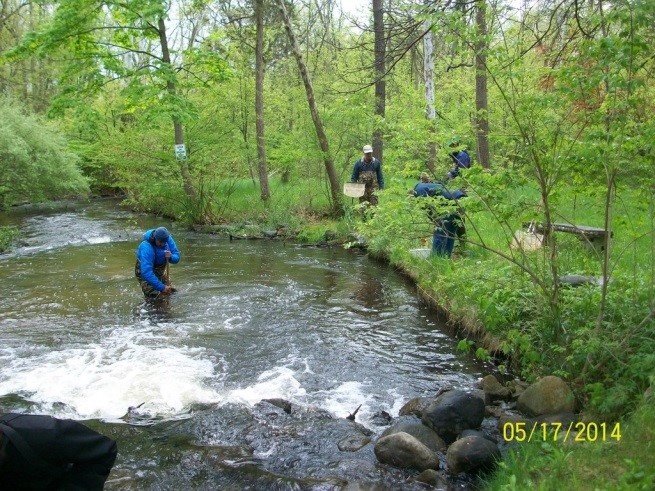 Data!
Starting point

ID Priority Areas

Build volunteer network
How should you use this information?
[Speaker Notes: IDEM does not use this data officially. They send out their own people to do monitoring and pre-determined locations.

But it’s available to use as an indicator, starting point, reference, jumping off point

Get people involved in water quality, ID priority areas for management or further study, building a network of volunteers, encourage citizen science]
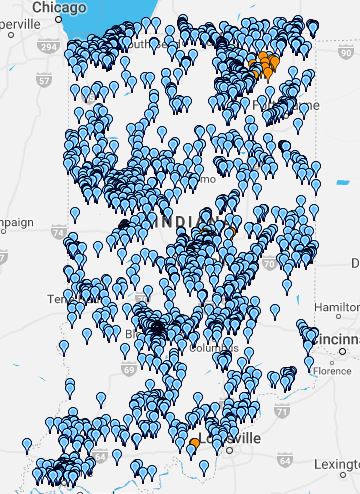 I like data and information! This sounds like a great thing to start on my creek!
[Speaker Notes: Time to start a citizen science water monitoring program! 

School groups can also get involved to monitor sites near their school]
Instructors in Elkhart County are housed at the Elkhart County Parks and the Elkhart County SWCD
How to Get Trained and Start Monitoring
Give us a call to see when our next training workshop is or schedule one for a group at your school or organization!
Elkhart County Parks: 574-535-6458

Elkhart County SWCD: 574-533-4383 ext 3
[Speaker Notes: Elkhart County instructors are housed at the Elkhart County Parks and the Elkhart County SWCD



Instructors are spread out across the state and regularly hold volunteer trainings

To become an instructor, you have to contact Carol and travel to Indy for a training

https://www.in.gov/idem/riverwatch/files/facilitator_map.pdf

Either way, contact Carol and she can put you on the right path

As a volunteer or non-profit, you get a loaner trunk full of supplies. Supplies are restocked through IDEM]
Explore these links and the “notes” section below each slide for background information
Learn More!
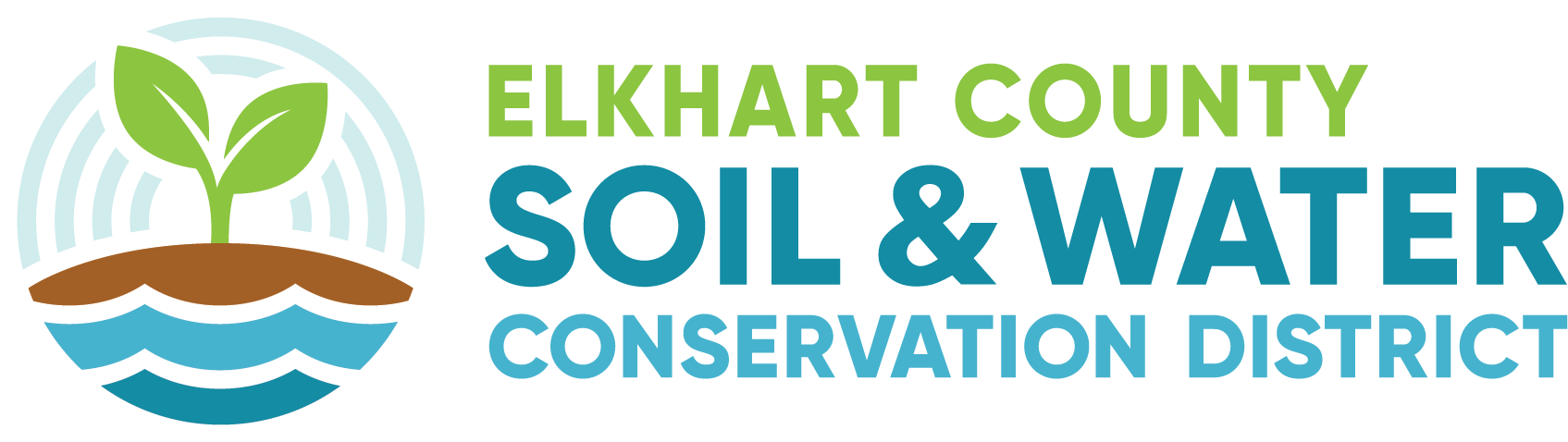 The complete Hoosier Riverwatch Training and Instructors Manual:

https://www.in.gov/idem/riverwatch/2332.htm
Supporting Information, Resources, and Classroom Activities
Hoosier Riverwatch Data:

http://www.hoosierriverwatch.com/
Lesson Plans from Project WET:

https://www.projectwet.org/teach-and-learn/lesson-plans
Local Water Monitoring and Watershed Plans from the St. Joseph River Basin Commission:

http://www.sjrbc.com
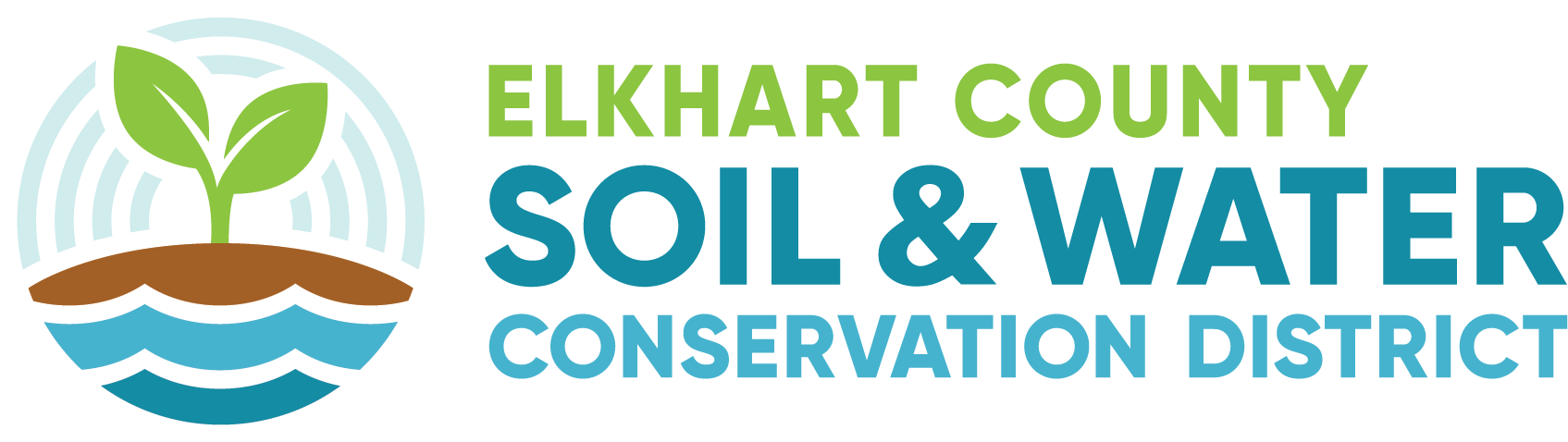 [Speaker Notes: Hoosier Riverwatch has an IDEM hosted website, where the training manual can be found. The training manual has loads of background information on each subject area of monitoring.

Hoosier Riverwatch also has their own site, where the data is publicly available.

Project WET is a teacher training/professional development opportunity (both Elkhart County Parks and Elkhart County SWCD can host) but they also post lesson plans online that are related to water quality

The St Joseph River Basin Commission is a state-mandated office that oversees many watershed monitoring and cataloging efforts in Elkhart County and the surrounding counties. They are a great place to start if you are looking for local watershed, water quality, water quantity, etc. type information.]
Elkhart County Soil and Water Conservation District

17746-B County Road 34
Goshen, IN 46528

574-533-4383 ext 3

www.elkcoswcd.org
Still want to know more?Contact us!
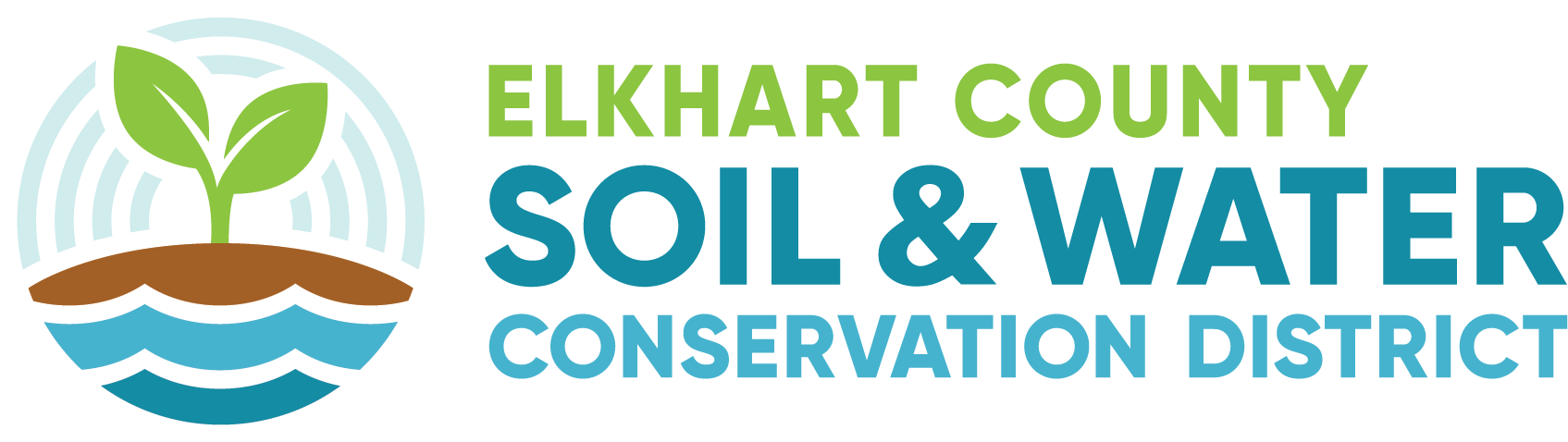 [Speaker Notes: Thank you, contact us any time!

We are available to come and do presentations as well as provide more background information and/or lesson planning support for educators in Elkhart County!]